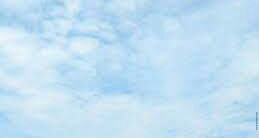 আজকের পাঠে
 সবাইকে শুভেচ্ছা
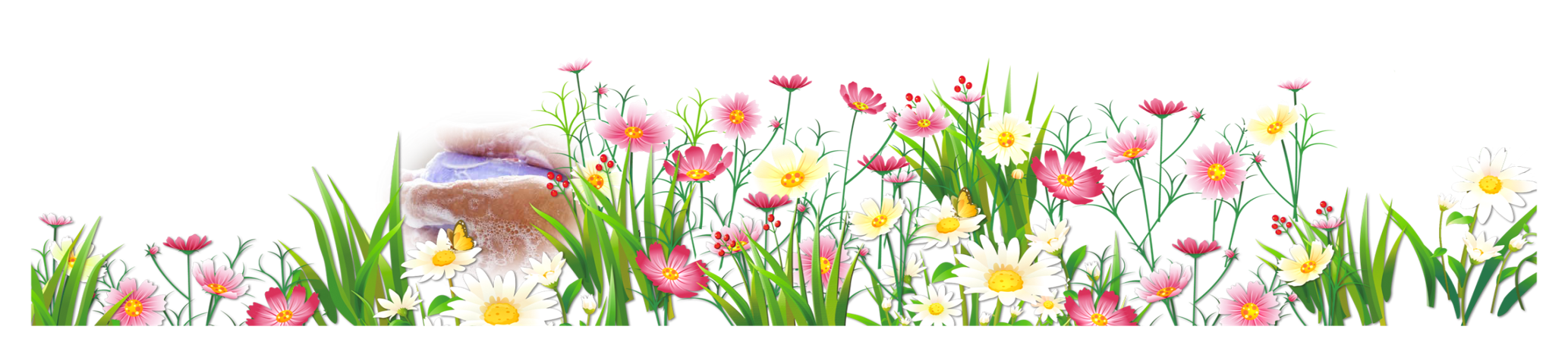 শিক্ষক পরিচিতি
তারক নাথ কংসবণিক
সহকারী শিক্ষক
আংগারিয়া সরঃ প্রাঃ বিদ্যালয়
সদর, শরীয়তপুর।
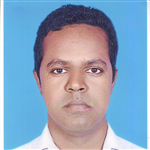 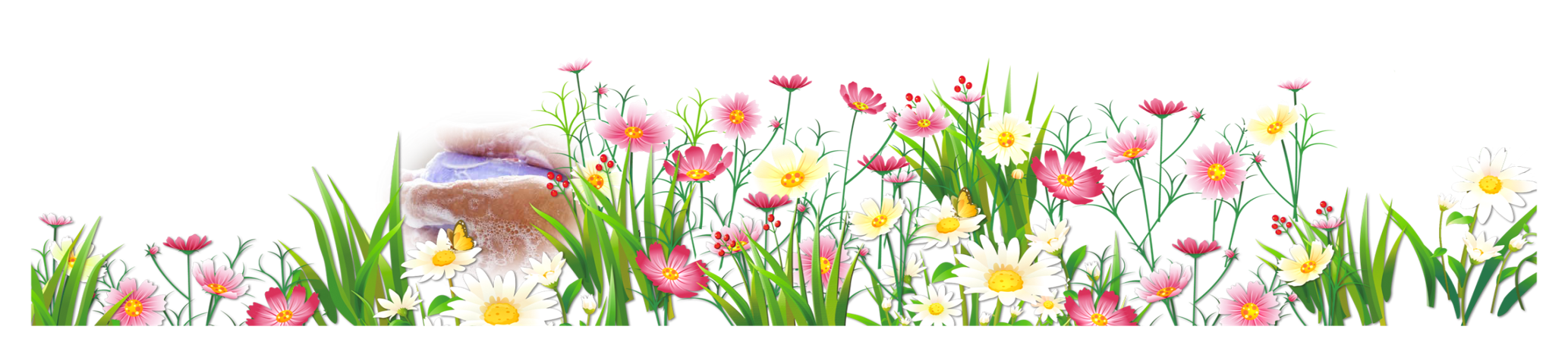 পাঠ পরিচিতি
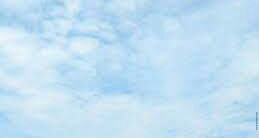 শ্রেণিঃ দ্বিতীয়
বিষয়ঃ বাংলা
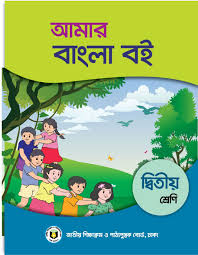 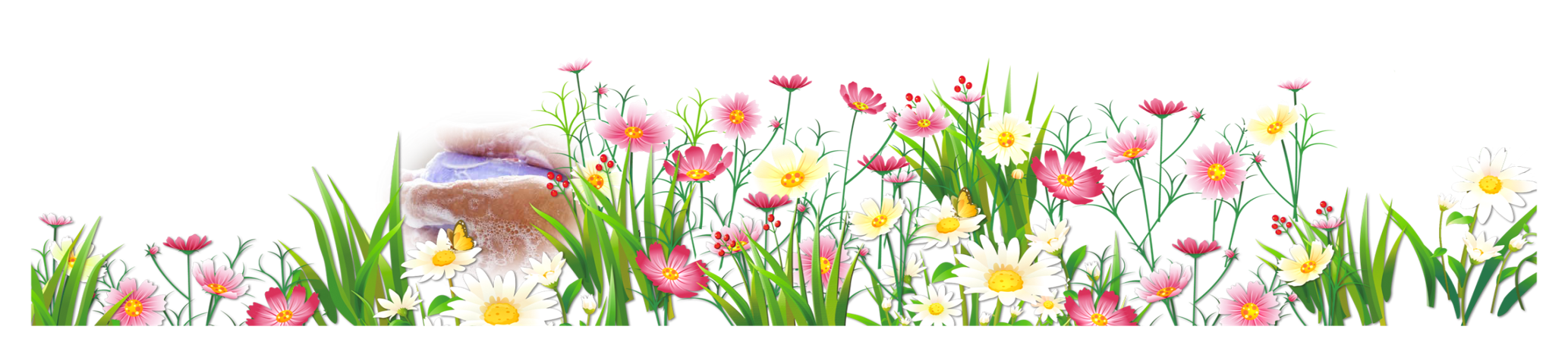 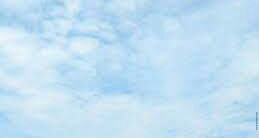 শিখনফল
২.১.২ কবিতা শুনে বুঝতে পারবে।
২.১.১ পাঠ্যবইয়ের কবিতা শ্রবণযোগ্য স্বরে আবৃত্তি করতে পারবে।
১.৪.২ পাঠে ব্যবহৃত বাক্য শ্রবণযোগ্য স্বরে ও প্রমিত উচ্চারনে পড়তে পারবে।
২.৩.২ কবিতা-সংশ্লিষ্ট প্রশ্নের উত্তর লিখতে পারবে।
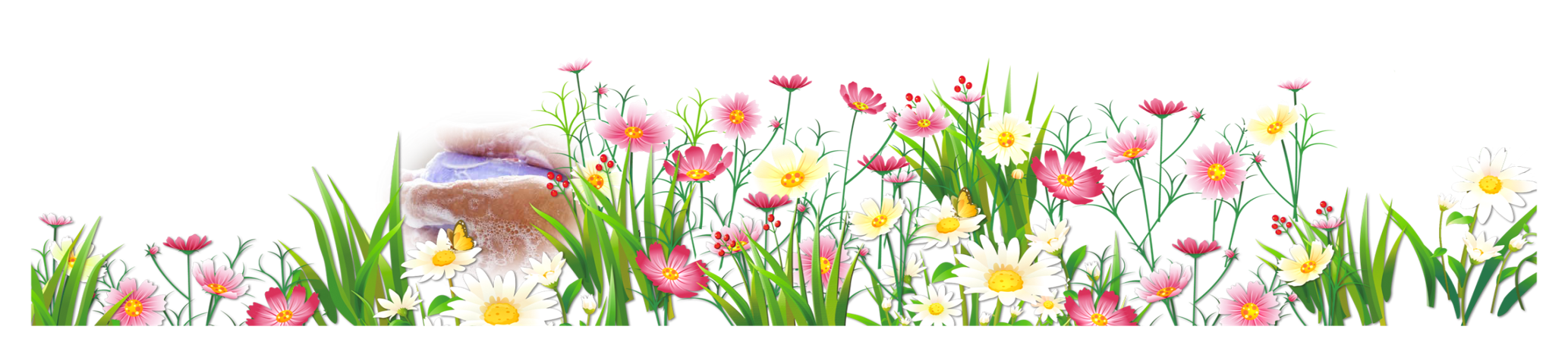 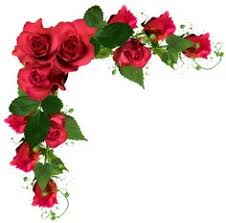 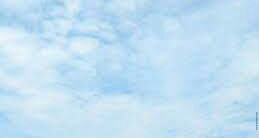 এসো আমরা কিছু ছবি দেখি
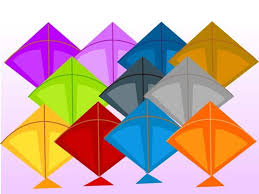 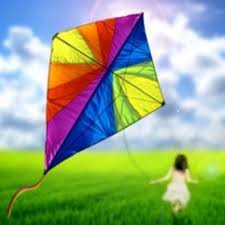 ১। তোমরা কি কখনো ঘুড়ি দেখেছো?
২।এটা কিসের ছবি বলোতো তোমরা?
৩। আজ পাঠের বিষয় কি হতে পারে?
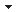 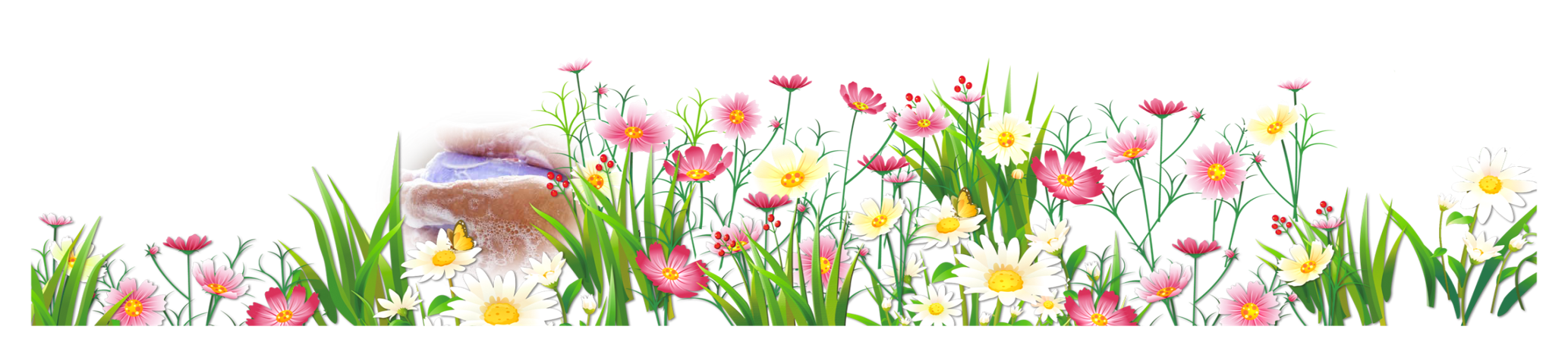 আজ আমরা পড়ব
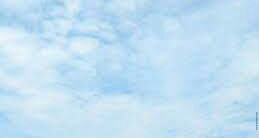 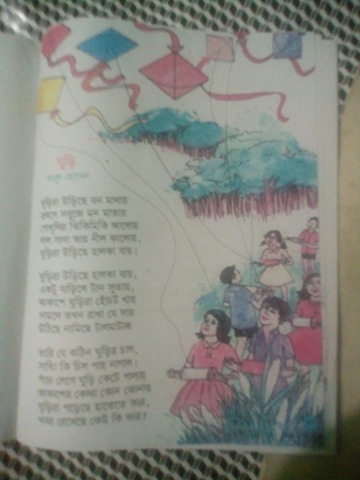 পাঠশিরোনামঃ  ঘুড়ি
কবিঃআবুল হোসেন
পাঠ্যাংশঃঘুড়িরা উড়িছে.........টালমাটাল।
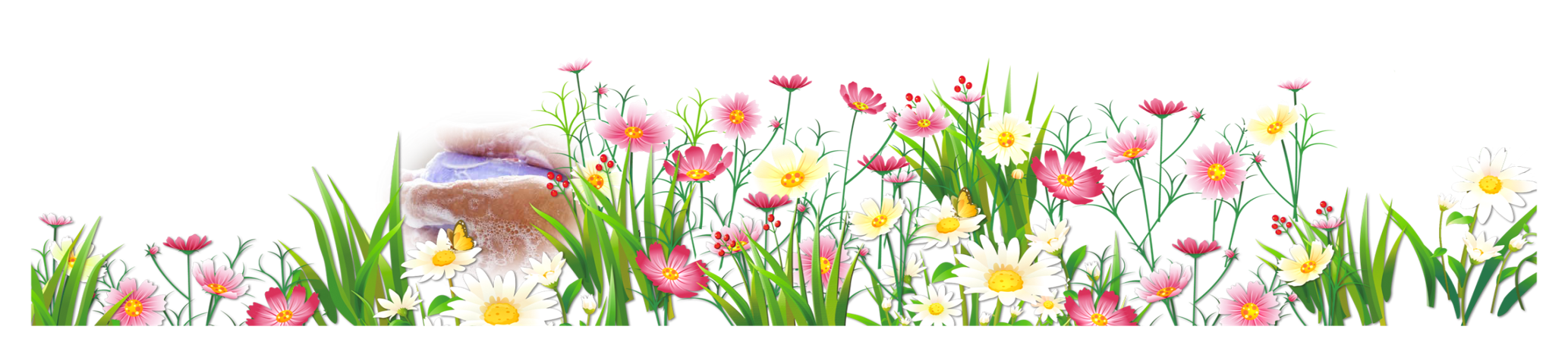 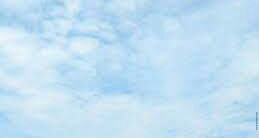 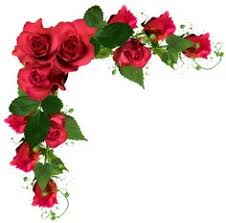 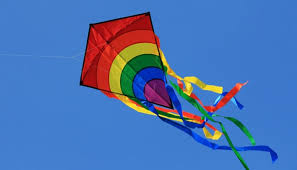 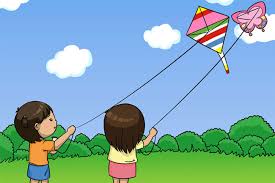 ঘুড়িরা উড়িছে বন মাথায়।
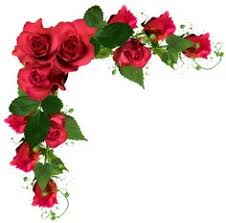 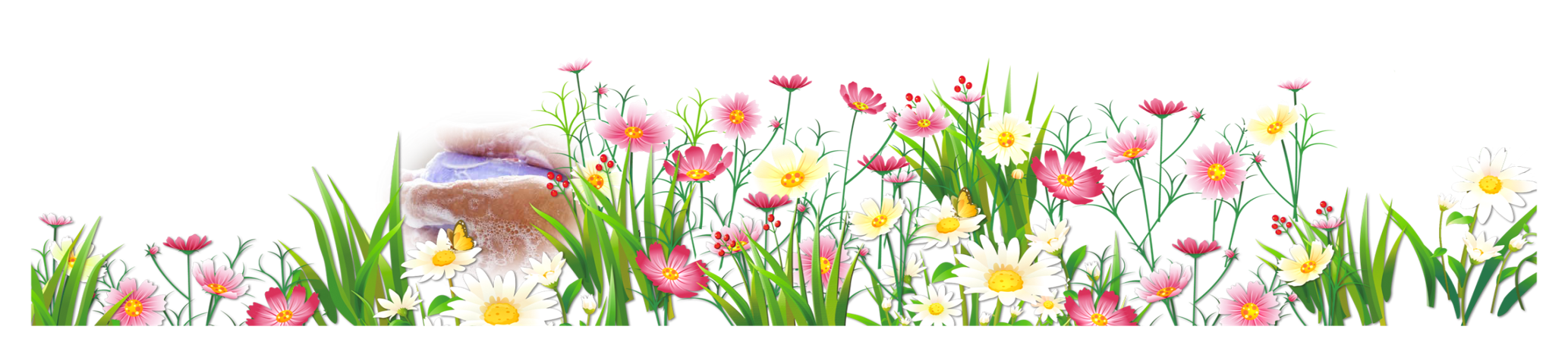 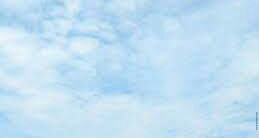 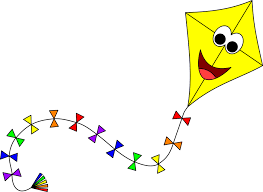 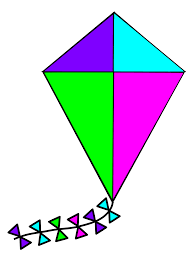 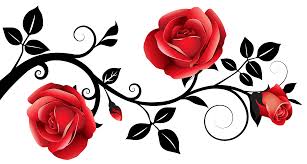 হলদে সবুজে মন মাতায়।
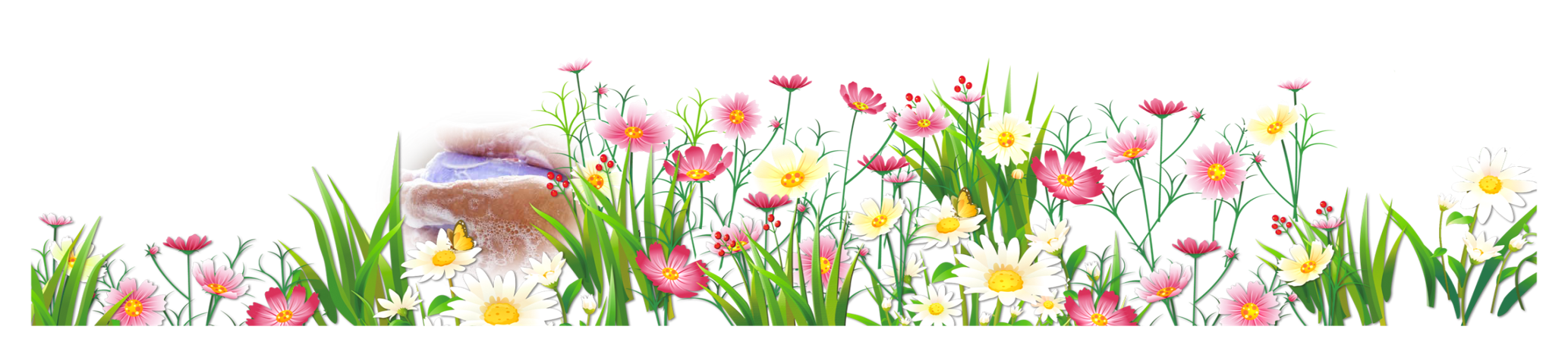 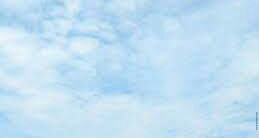 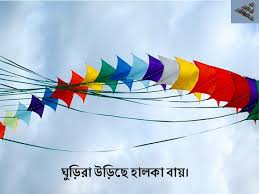 গোধূলির ঝিকিমিকি আলোয়
লাল সাদা আর নীল কালোয়
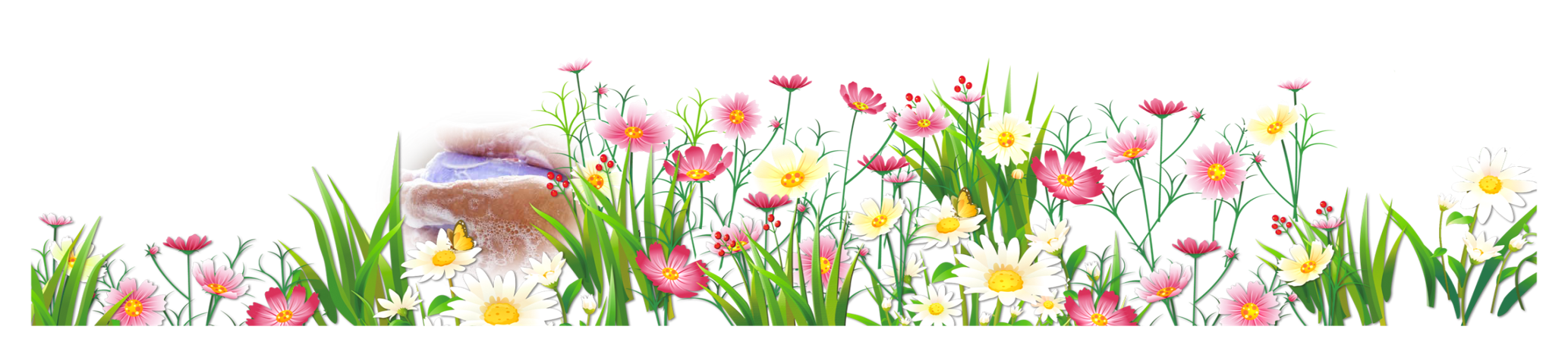 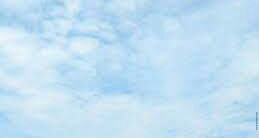 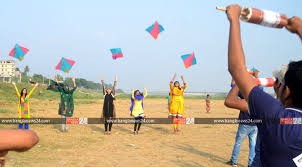 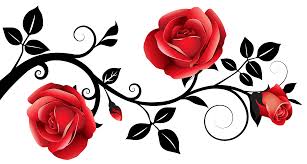 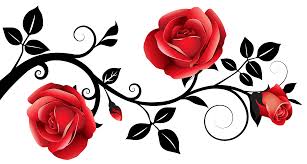 ঘুড়িরা উড়িছে হালকা  বায়।
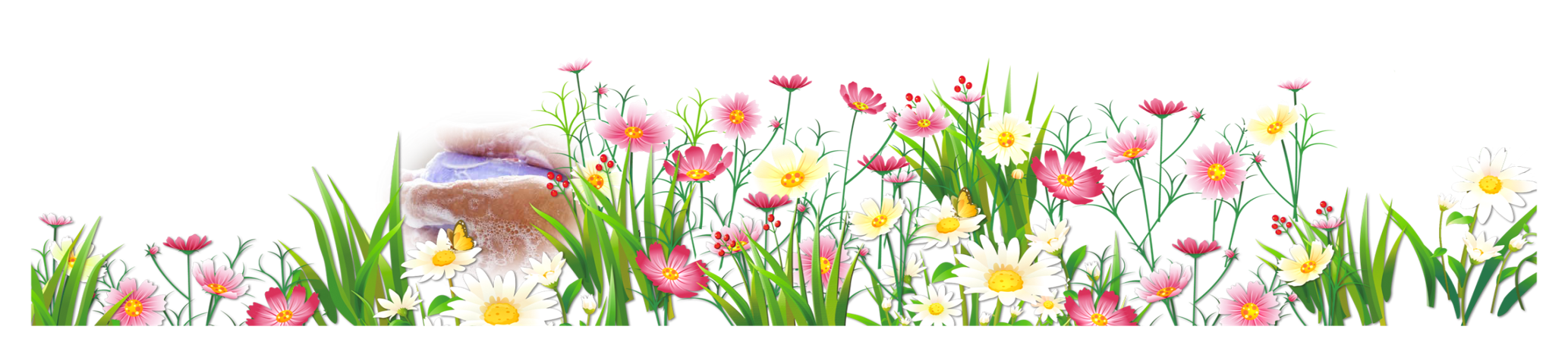 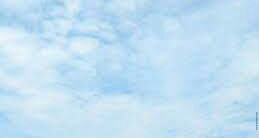 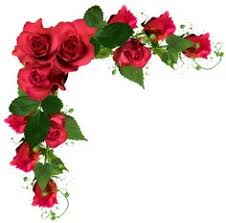 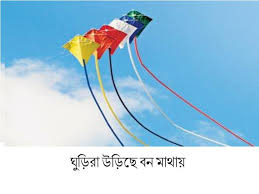 ঘুড়িরা উড়িছে হালকা বায়,
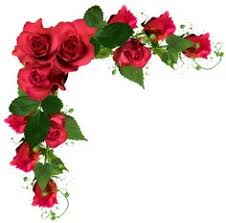 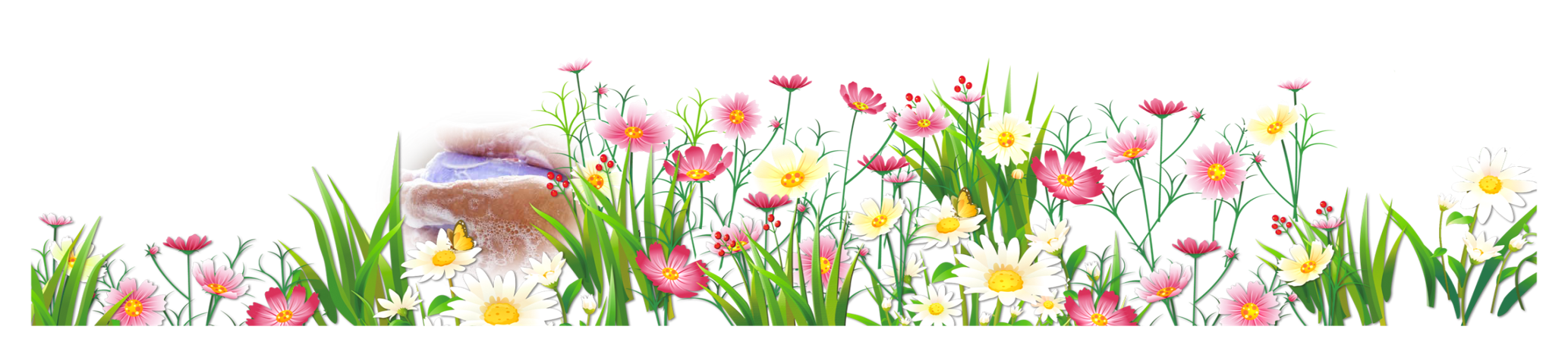 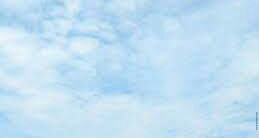 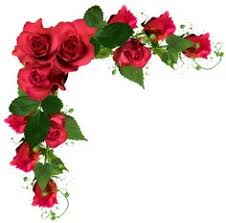 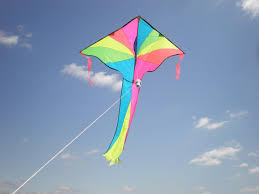 একটু বাড়িলে টান সুতায়,
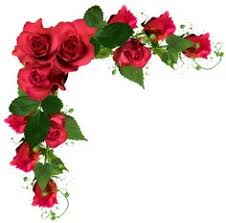 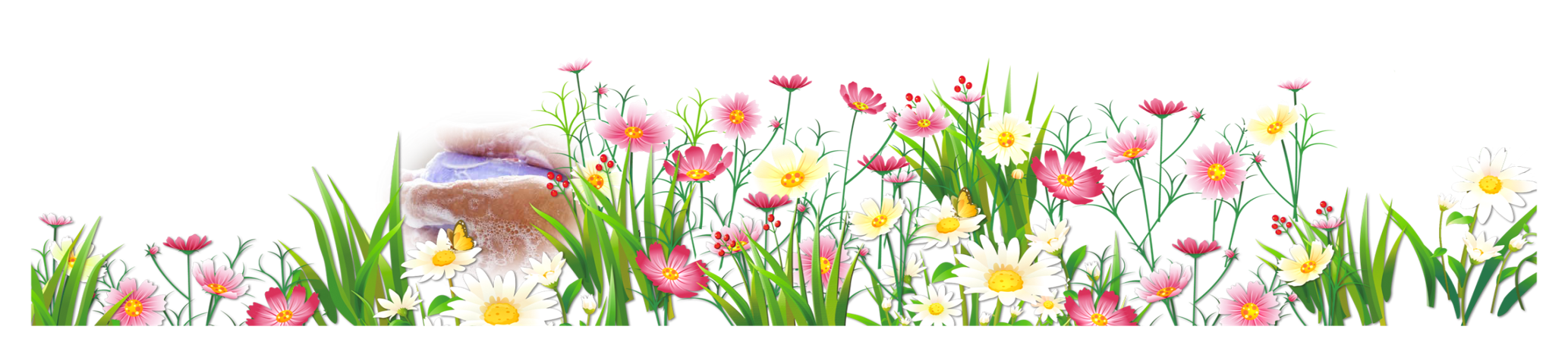 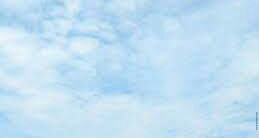 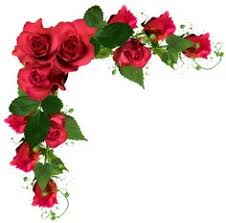 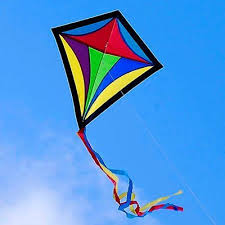 আকাশে ঘুড়িরা হোঁচট খায়
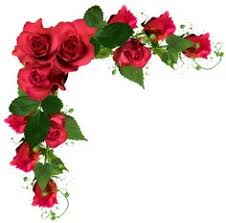 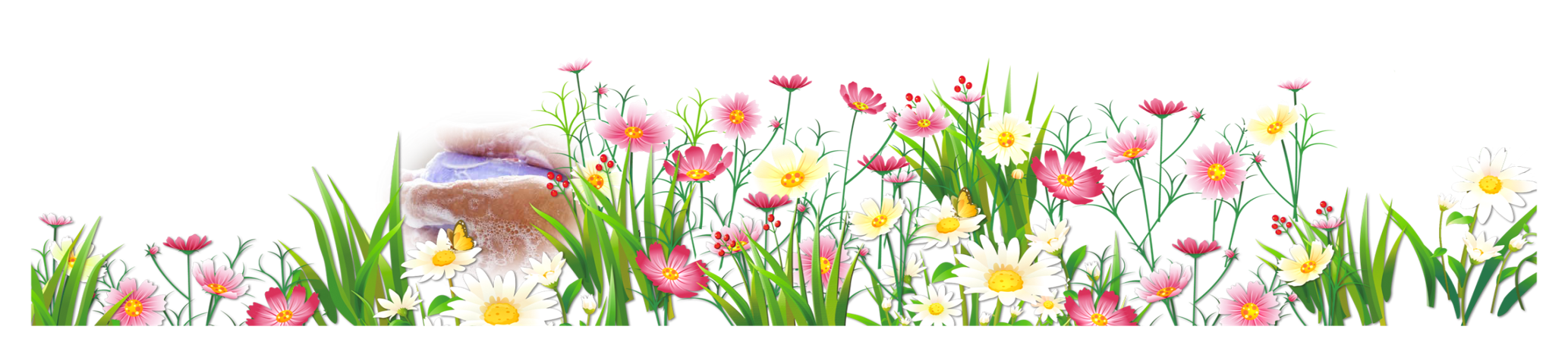 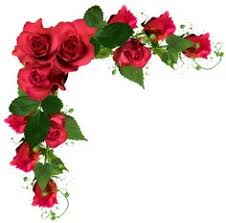 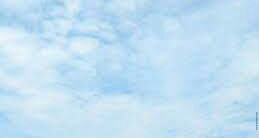 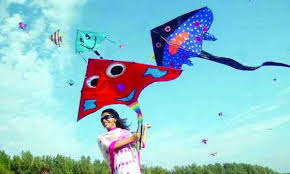 সামলে তখন রাখা যে দায়
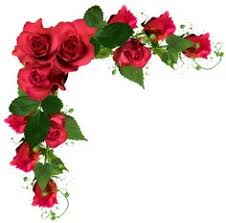 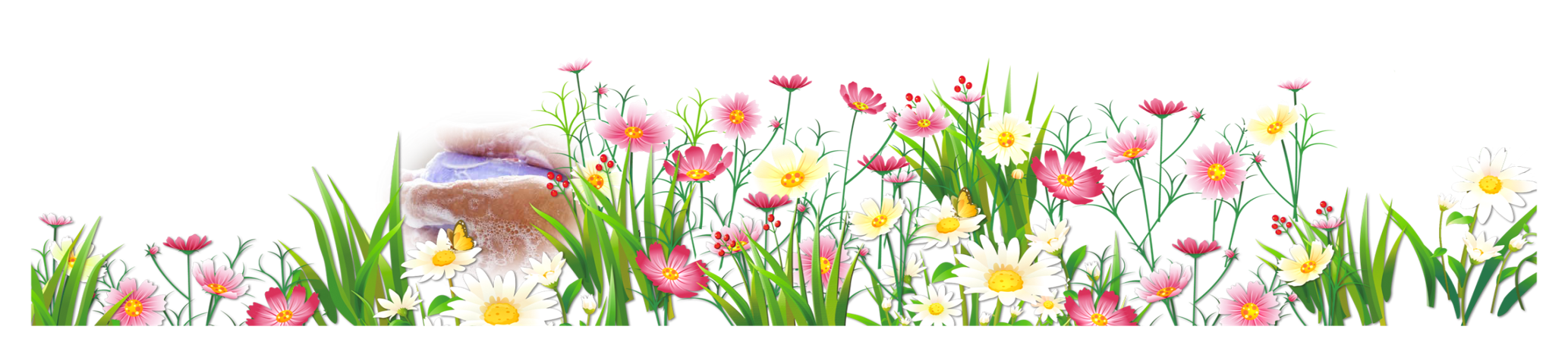 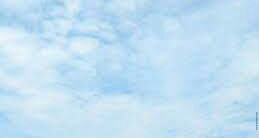 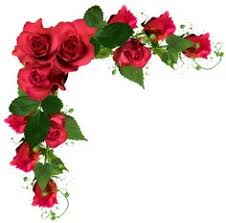 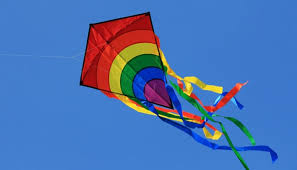 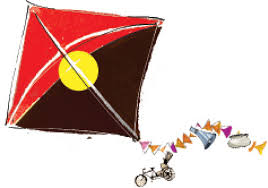 উঠিছে নামিছে টালমাটাল
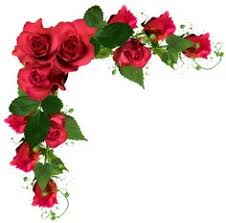 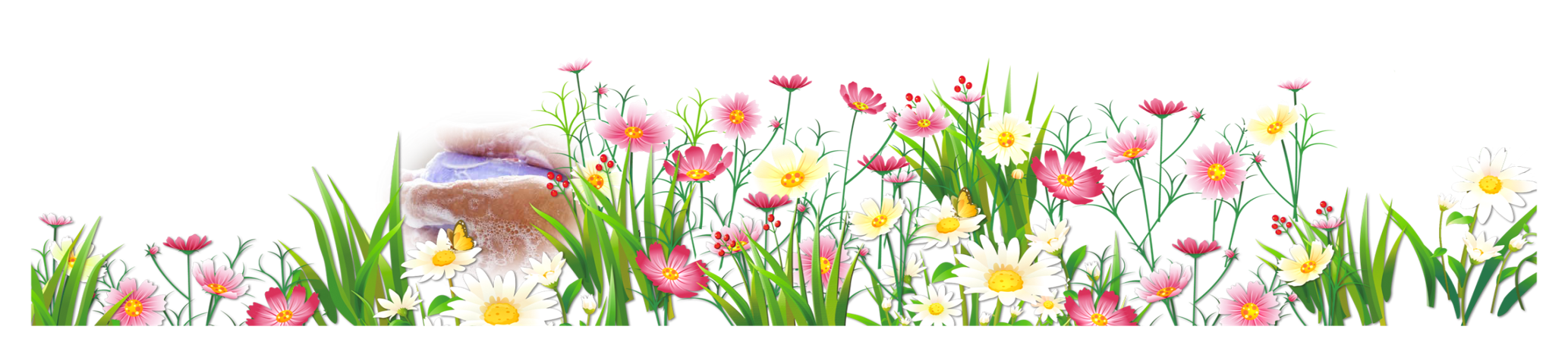 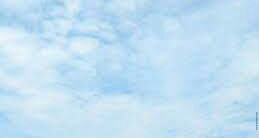 পাঠ্যবই সংযোগ
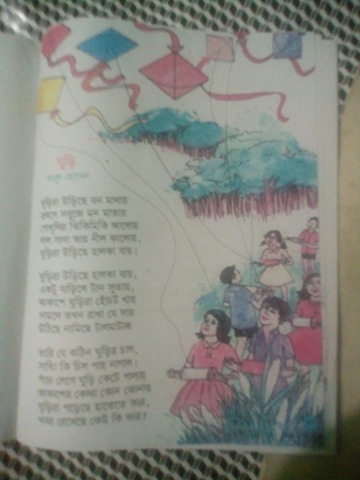 তোমরা পাঠ্য বইয়ের ৭৭ পৃষ্ঠা খোলো
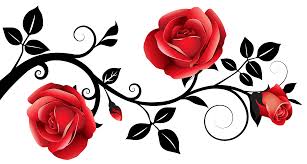 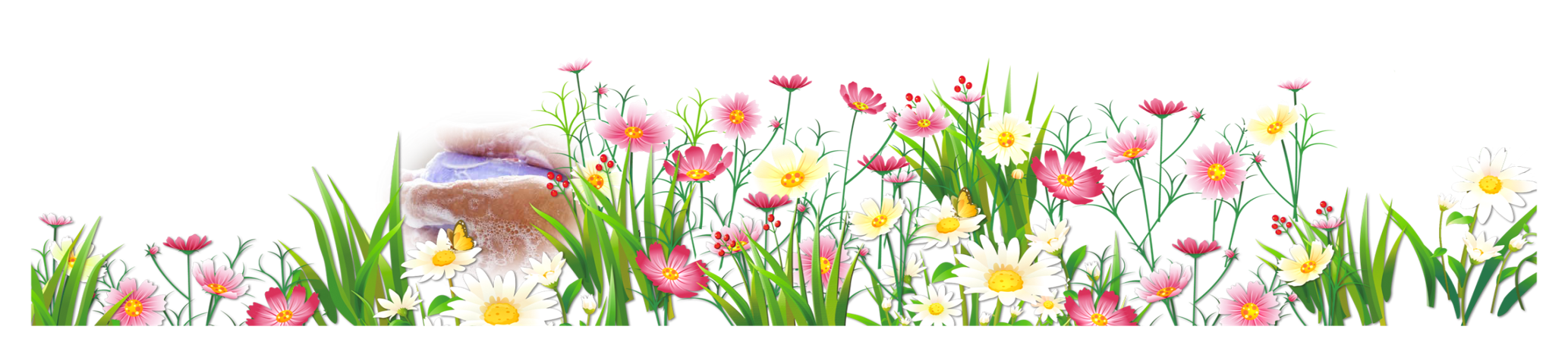 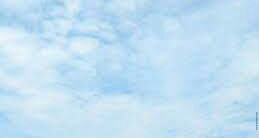 শিক্ষকের পাঠ
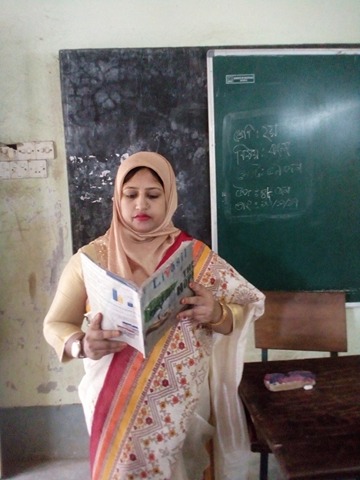 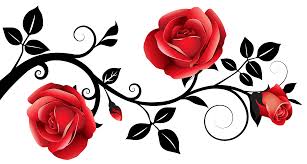 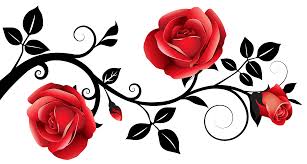 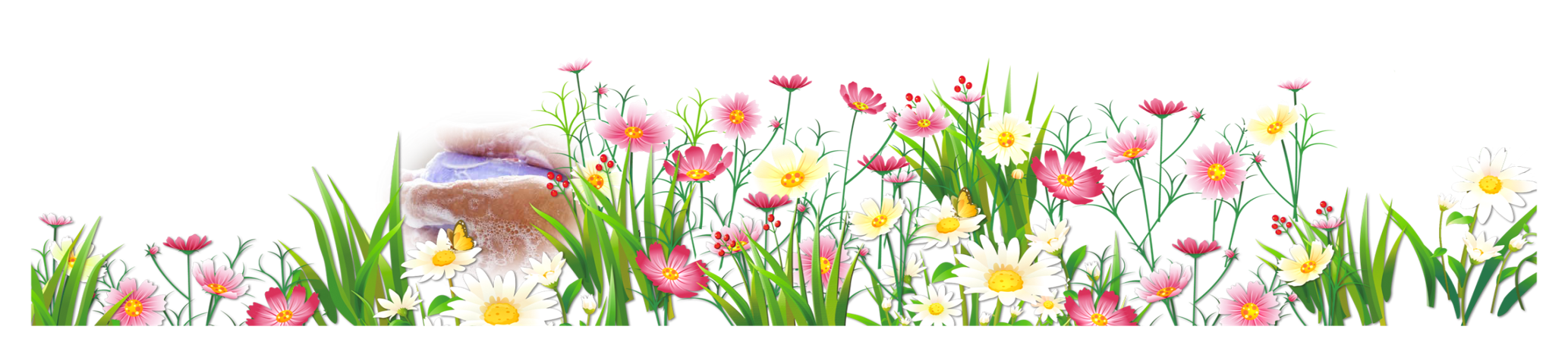 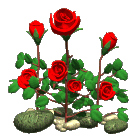 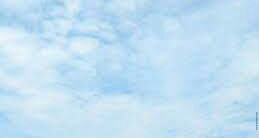 শিক্ষক শিক্ষার্থীর মিলিত পাঠ
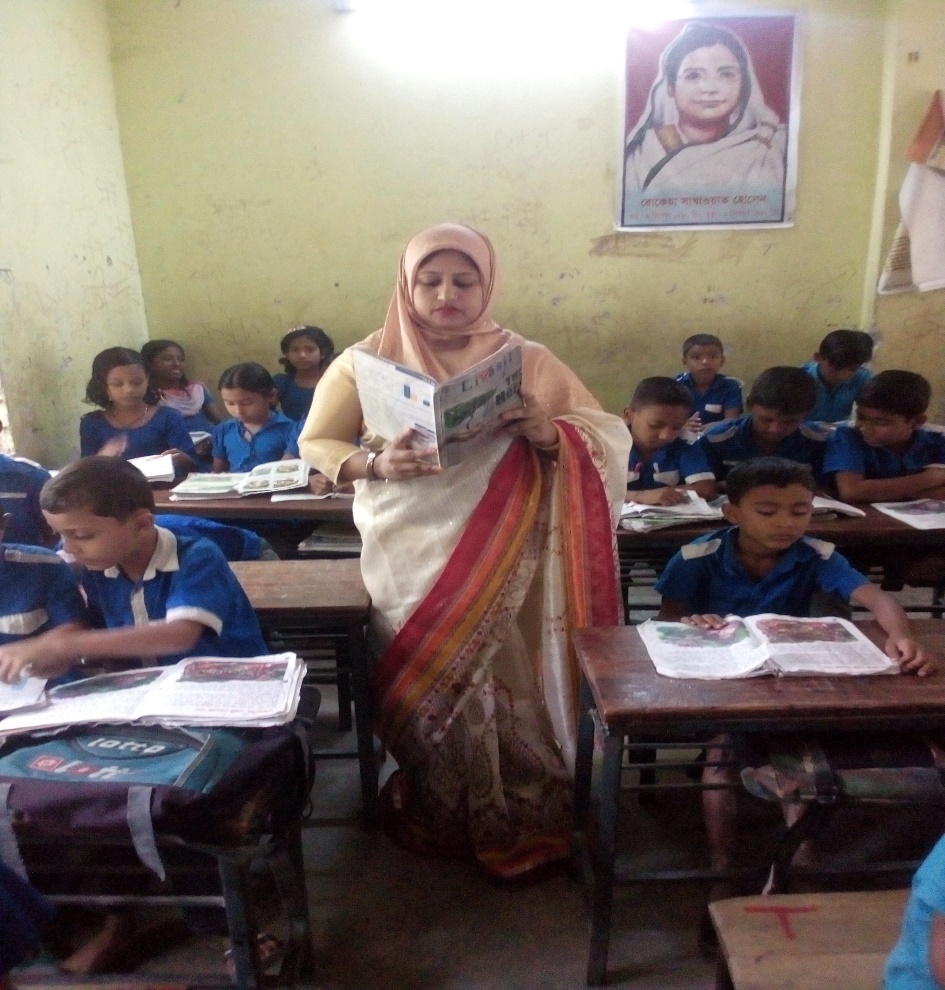 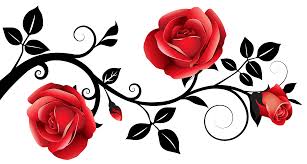 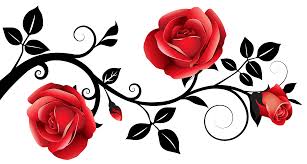 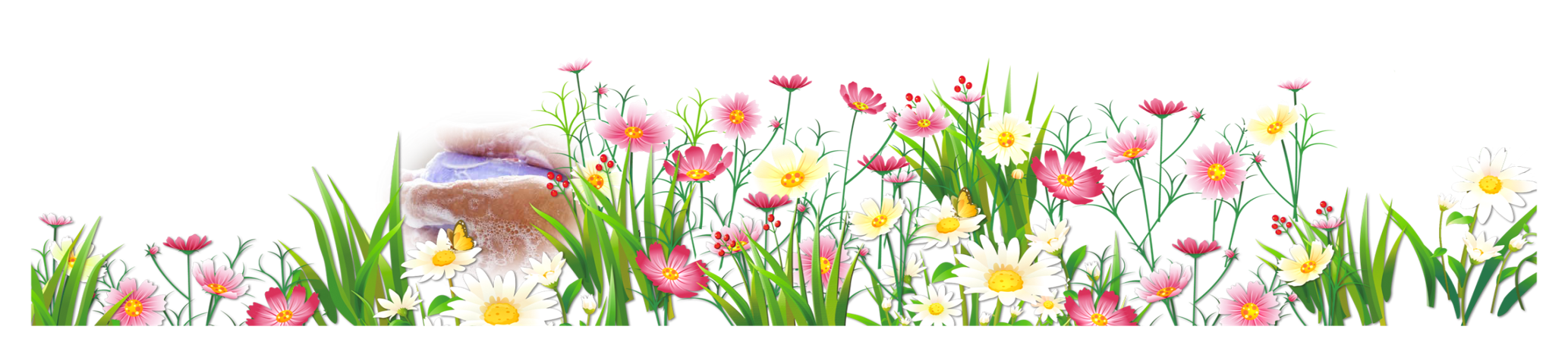 দলীয় কাজ
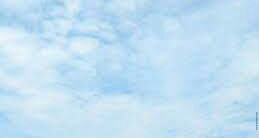 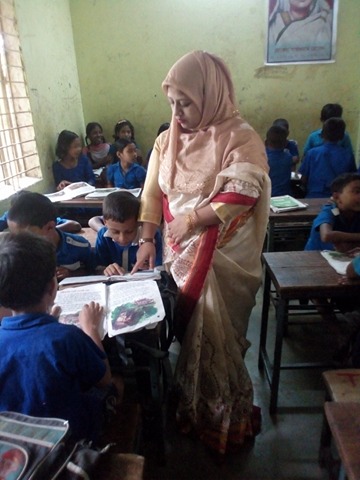 তোমরা পাঁচটি দলে ভাগ হয়ে কবিতাংশটুকু দলে আবৃত্তি করো।
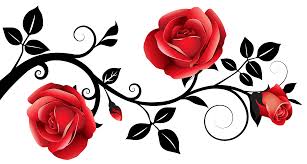 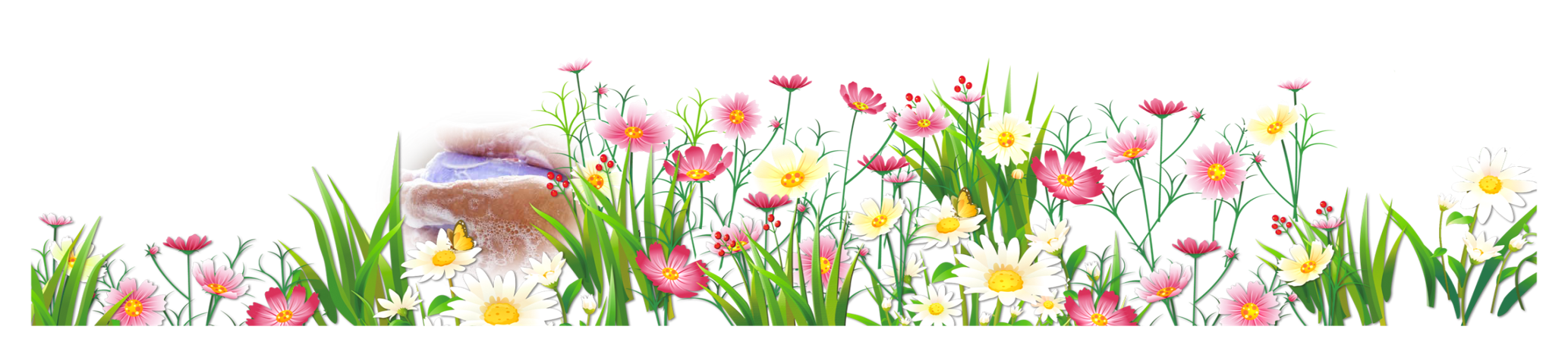 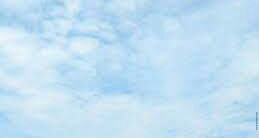 পাঠ থেকে  নতুন শব্দ খুজে বের করো ও অর্থ বলো
গোধূলি
সূর্য ডোবার সময়
হোঁচট
চলার সময় পা আটকে যাওয়া।
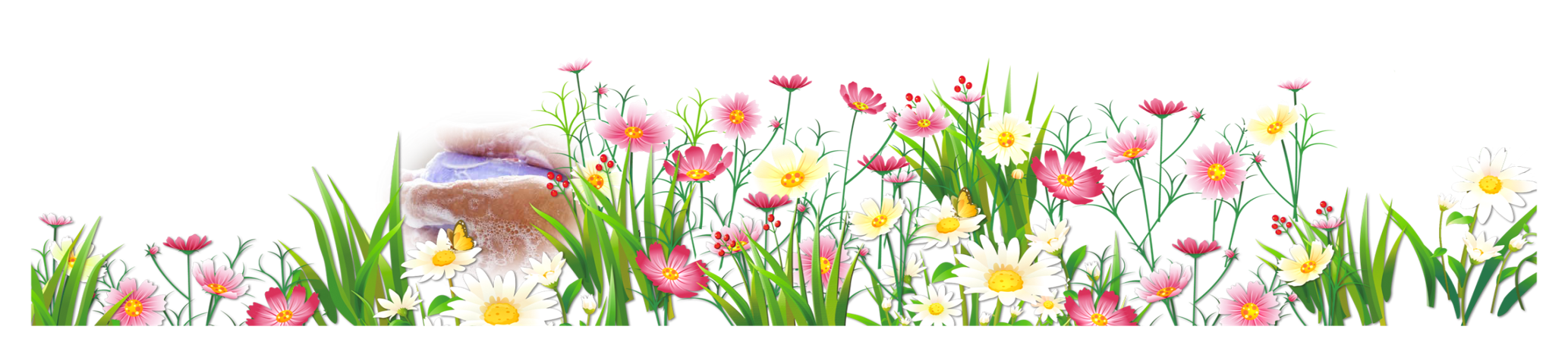 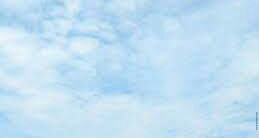 শিক্ষার্থীর পাঠ
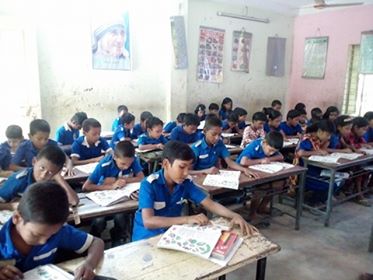 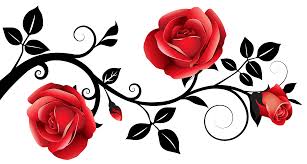 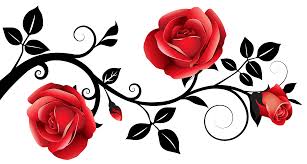 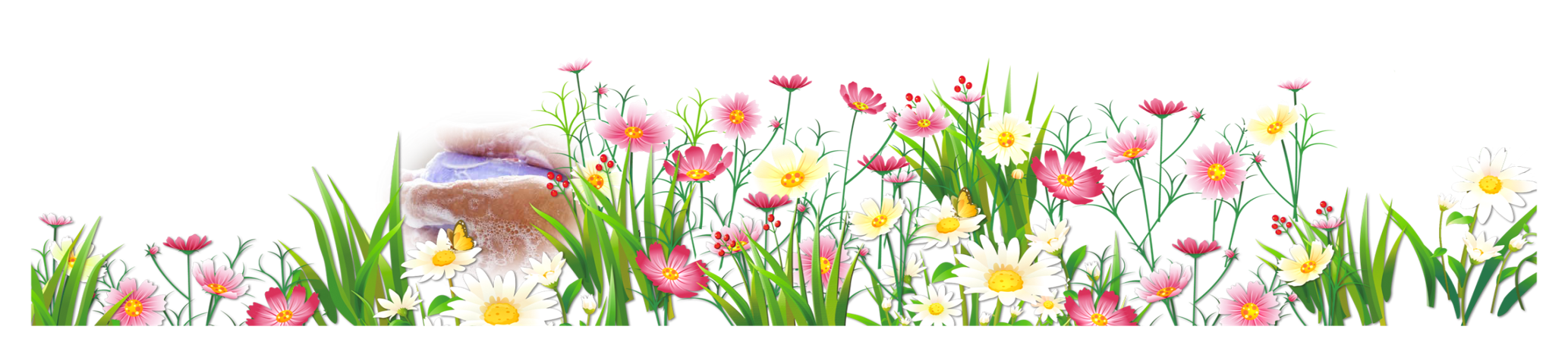 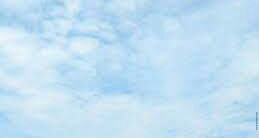 কথাগুলো বুঝে নাও
বনের মাথায়।
বন মাথায়
মনকে মাতায়।
মন মাতায়
হালকা বায়
হালকা বাতাসে।
টলমল অবস্থা।
টালমাটাল
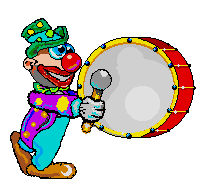 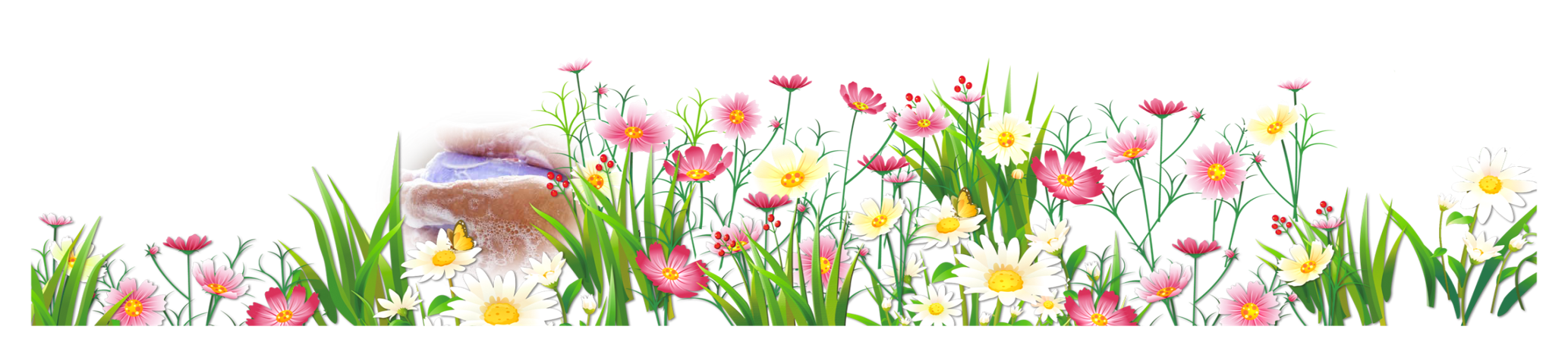 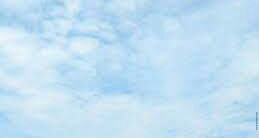 একক কাজ
ঠিক উত্তরটি বাছাই করে লেখো
২। কখন ঘুড়ির অবস্থা টালমাটাল হয়?
১। আকাশে ঘুড়িরা কী করে?
ক। সন্ধ্যার অল্প আলোয়
ক।ঘুরে বেড়ায়
খ।প্যাঁচ লাগায়
গ।হোঁচট খায়
খ।সুতার টান বাড়লে
ঘ।ছুটে পালায়
গ।বাতাসের বেগ বাড়লে
ঘ। প্যাঁচ লেগে কেটে গেলে
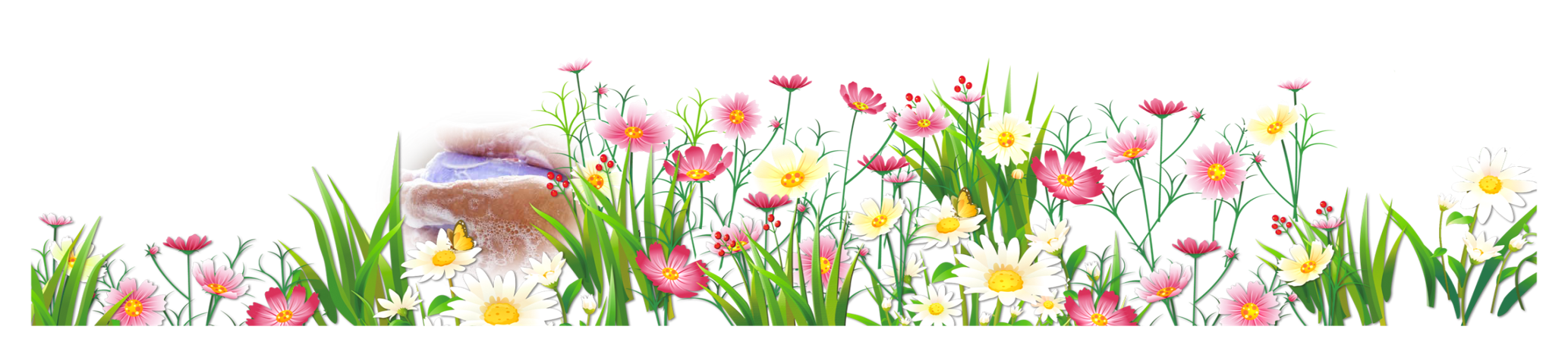 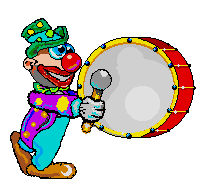 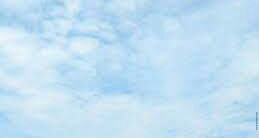 জোড়ায় কাজ
ডান দিক থেকে ঠিক শব্দটি বেছে নিয়ে খালি জায়গায় বসাও
মন মাতায়
ক। হলদে সবুজে
নীল কালোয়  মন মাতায়
টান সুতায়
খ। একটু বাড়িলে
টান সুতায়   হোঁচট খায়
টালমাটাল
গ। উঠিছে নামিছে
ঘুড়ির চাল  টালমাটাল
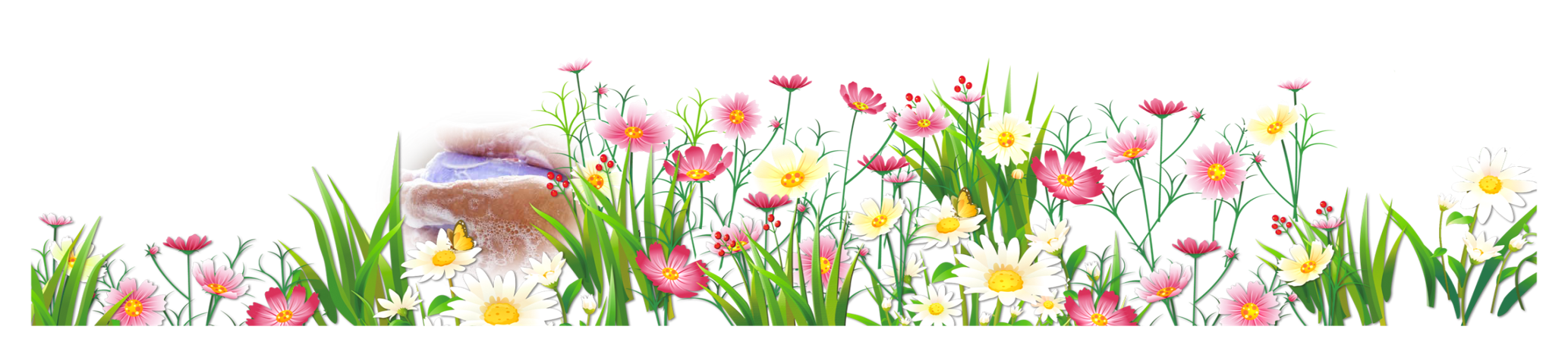 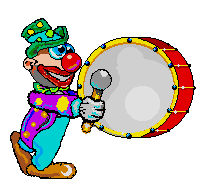 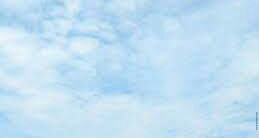 মুল্যায়ন
মৌখিক মুল্যায়ন
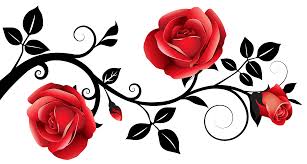 কবিতাংশটুকু তোমরা পর্যায়ক্রমে আবৃত্তি করো
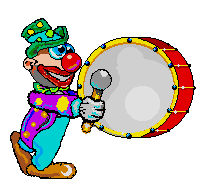 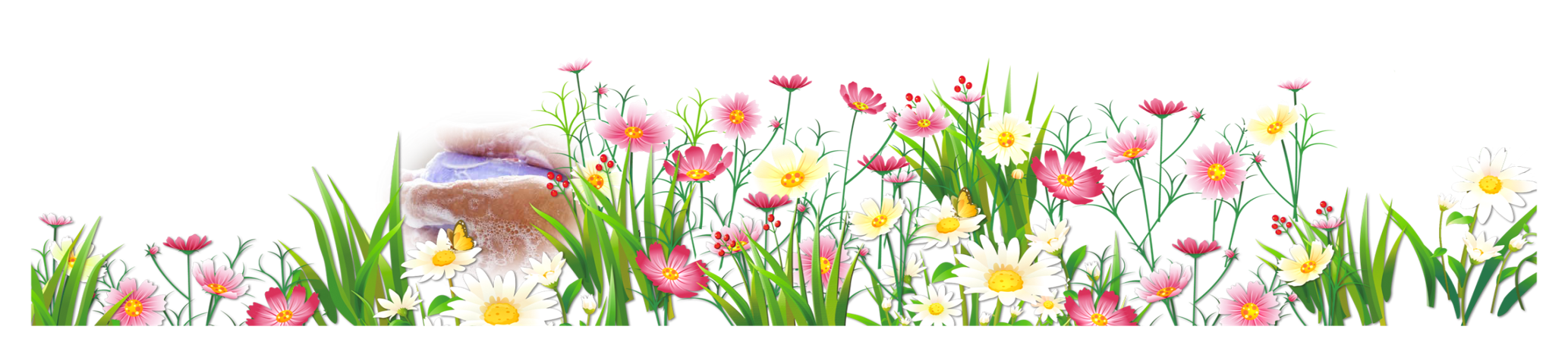 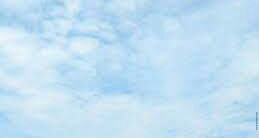 লিখিত মুল্যায়ন
প্রশ্ন গুলোর উত্তর খাতায় লেখ
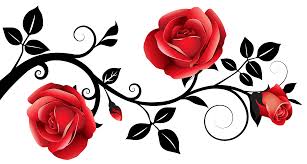 ১। ঘুড়ি কবিতার কবির নাম কি?
২। কবি কত রঙের ঘুড়ির কথা বলেছেন?
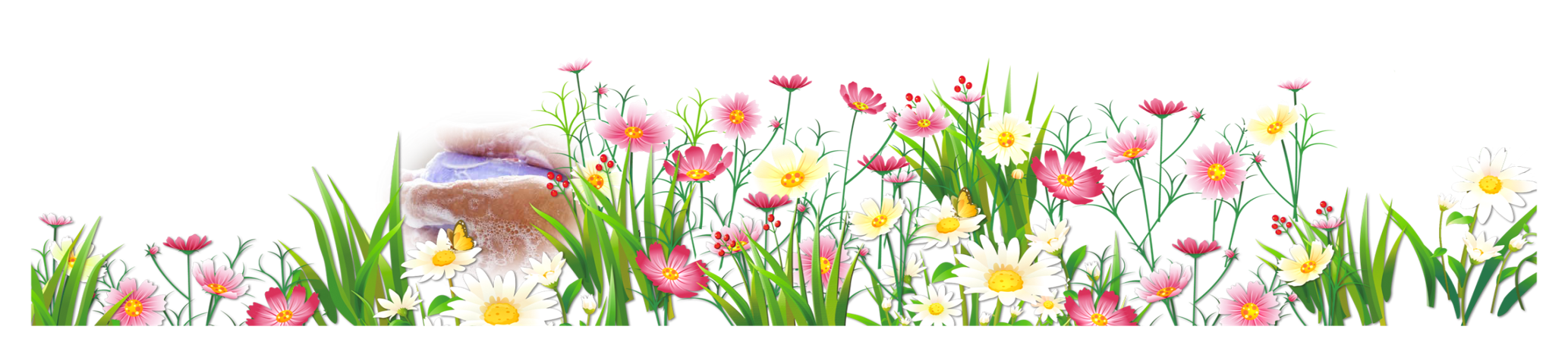 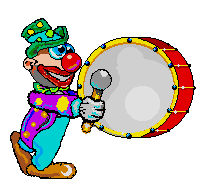 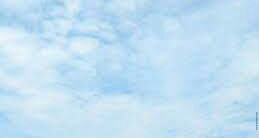 নিরাময়
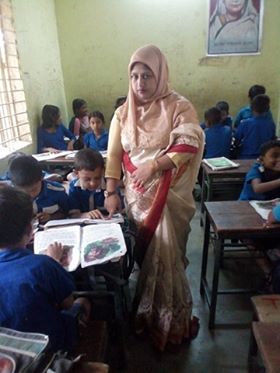 দুর্বল শিক্ষার্থীকে খুজে বের করে কবিতাংশটুকু পুনরায় আবৃত্তি করতে  সহযোগীতা করব।
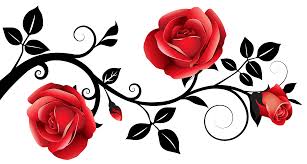 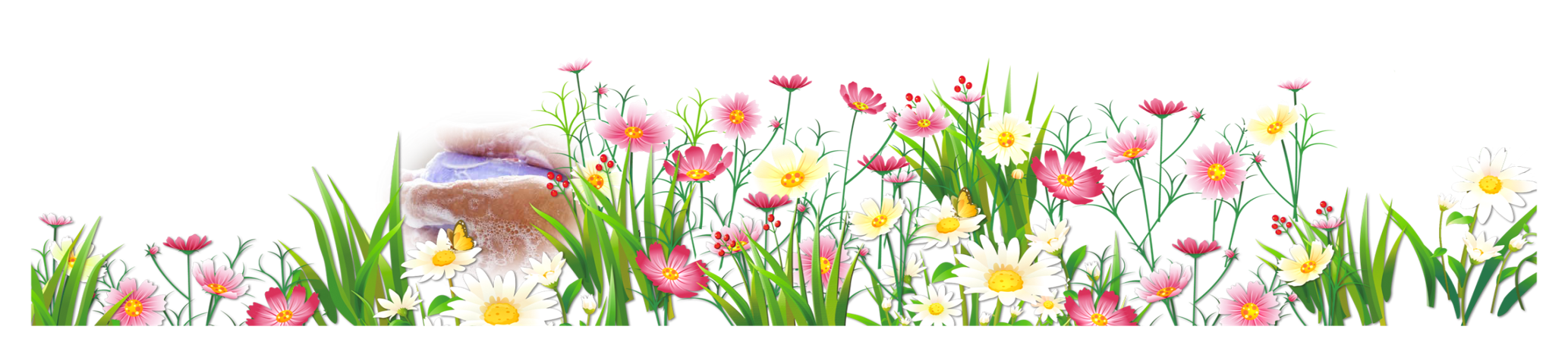 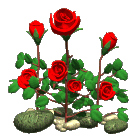 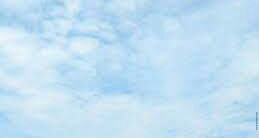 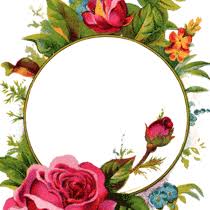 ধন্যবাদ সবাইকে
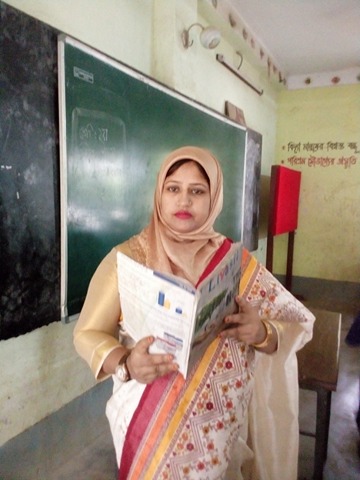 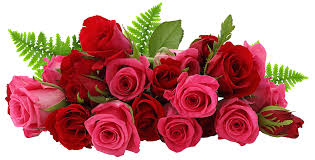 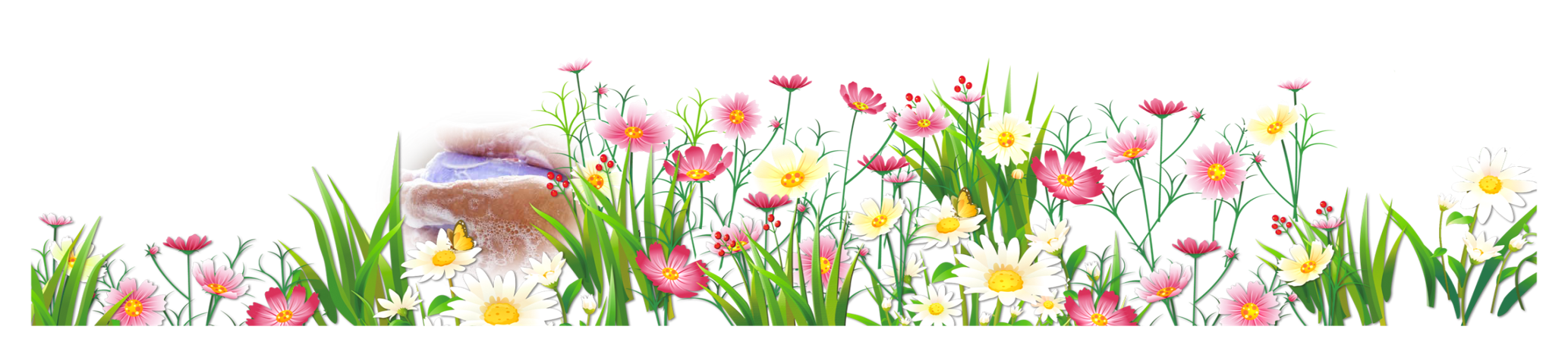